BONE NOTES
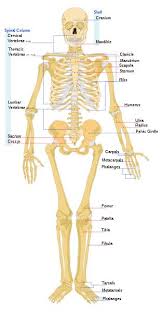 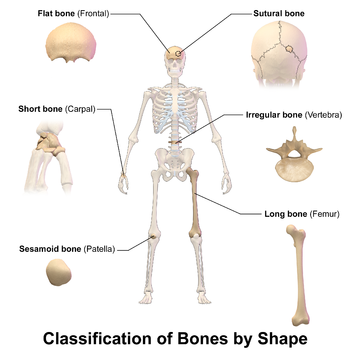 Building Bone Tissue
There are 3 conditions necessary for the growth and hardening of bones:
1. Adequate supply of minerals  example: a. calcium  b. phosphorus
2. Certain hormones(HGH) must be present for bone cells to make use of minerals.
3. Vitamins are essential for growth and remodeling of bones
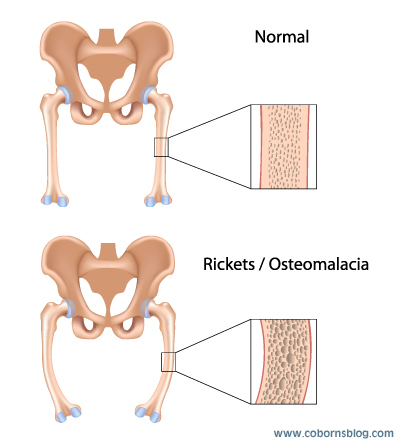 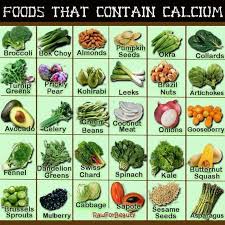 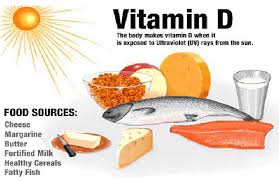 Joints of the Body
1. Gliding:  allow the bones to glide past one another in any direction along the plane of the joint– up and down, left and right, and diagonally.
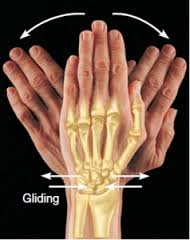 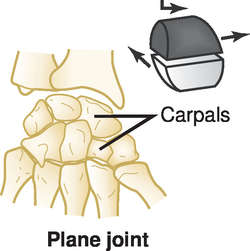 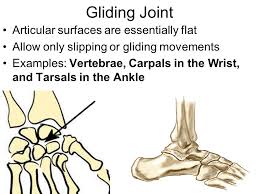 JOINTS:
2. Ball and Socket:  a type of synovial joint in which the ball-shaped surface of one rounded bone fits into the cup-like depression of another bone.
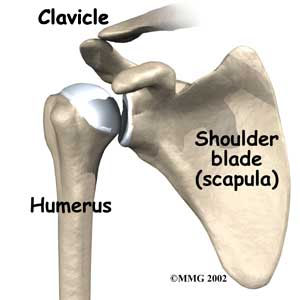 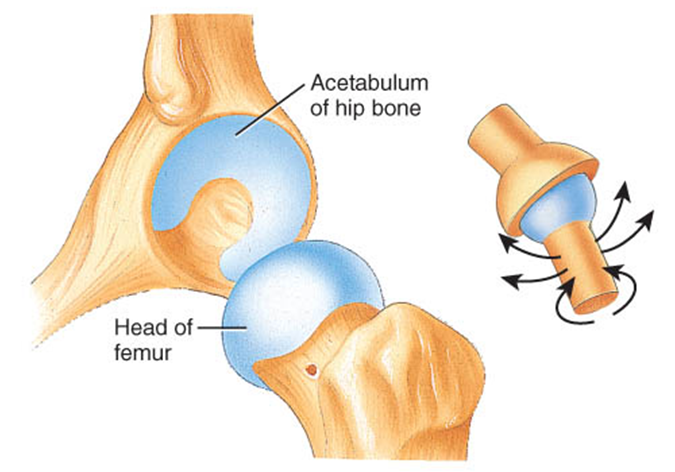 JOINTS:
3. Pivot: allow for rotation
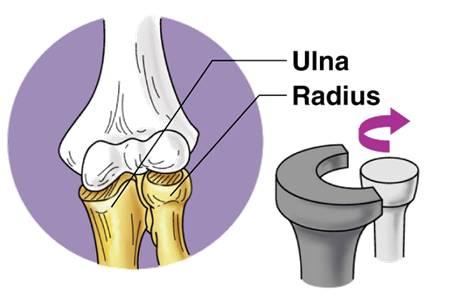 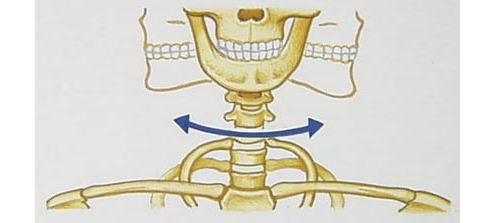 JOINTS:
4. Hinge: formed between two or more bones where the bones can only move along one axis to flex or extend.
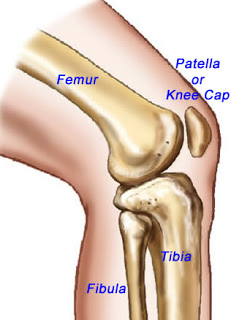 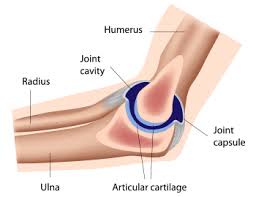 JOINTS:
5. Saddle: where one of the bones forming the joint is shaped like a saddle with the other bone resting on it like a rider on a horse.
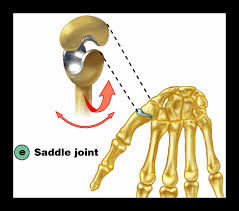 JOINTS:
Immovable: where two bones are joined together where little or no movement normally happens.
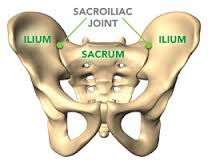 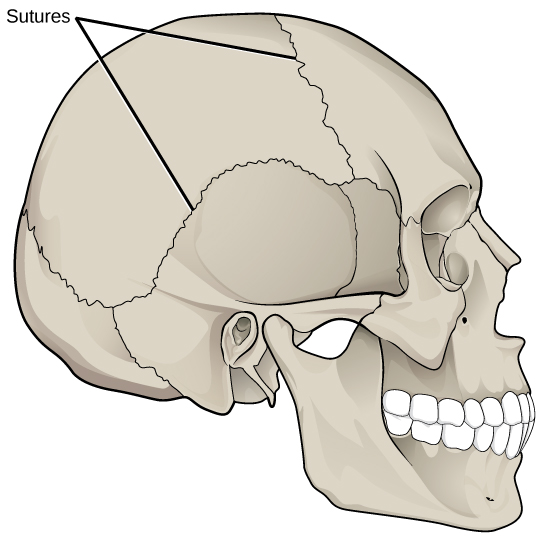 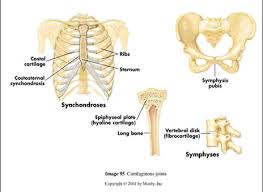 JOINTS:
7. Partially/Slightly  Movable: limited movement
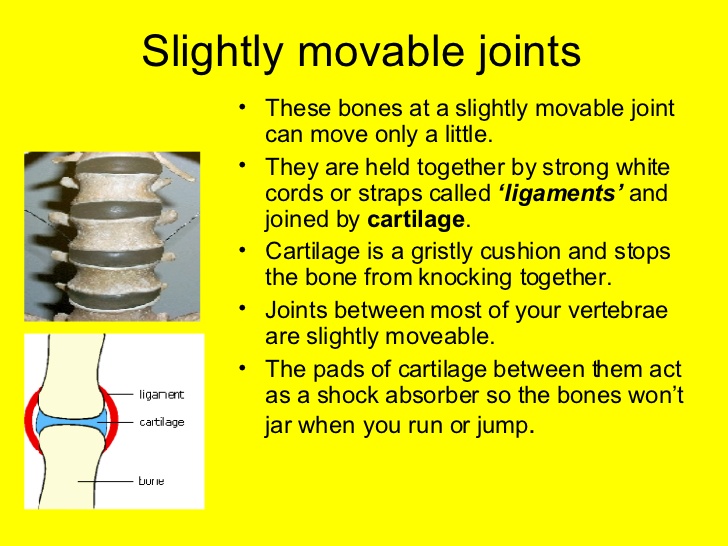 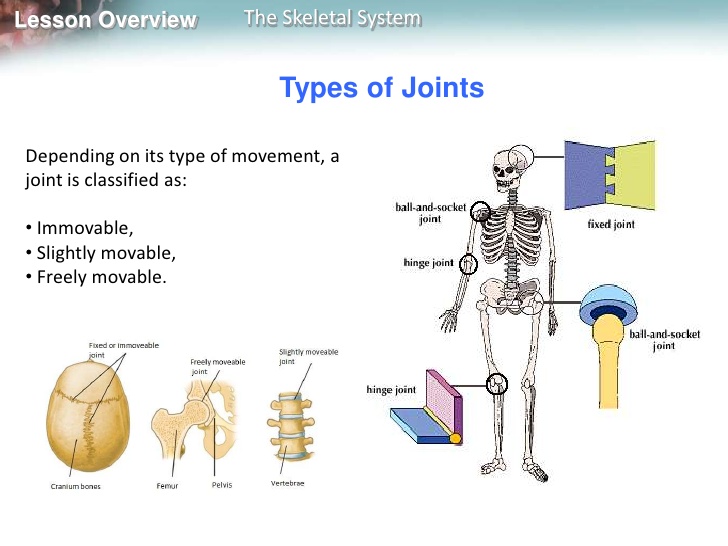 BONE FRACTURES:
1. Greenstick:a fracture of the bone, occurring typically in children, in which one side of the bone is broken and the other only bent.
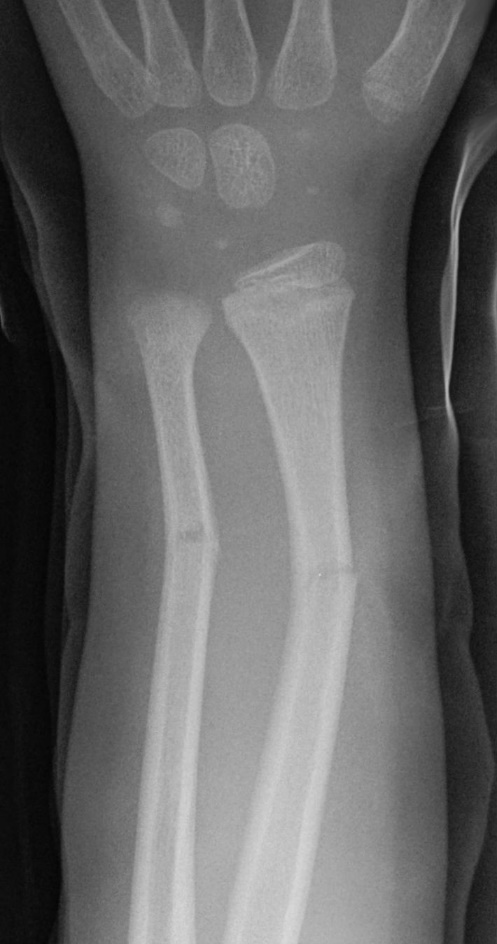 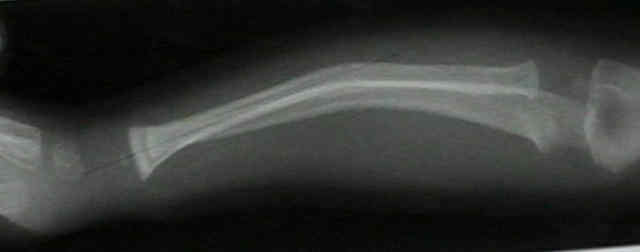 Simple Fracture:
a fracture of the bone only, without damage to the surrounding tissues or breaking of the skin.
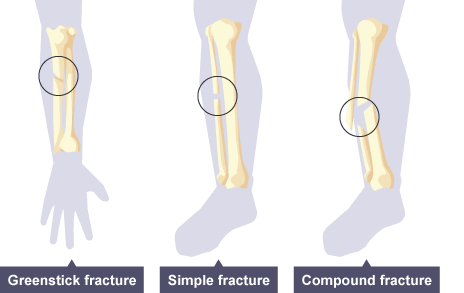 Compound Fracture:
A fracture in which a bone is sticking through the skin. Also known as an open 'fracture
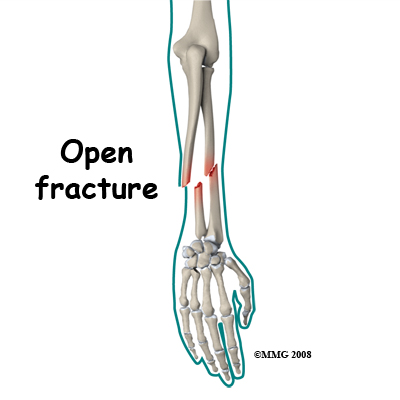 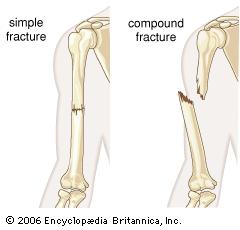 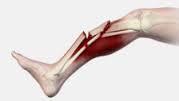 TYPES OF FRACTURES
ALL:
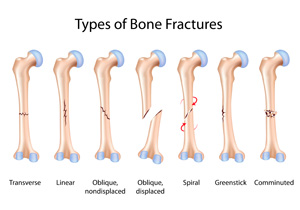